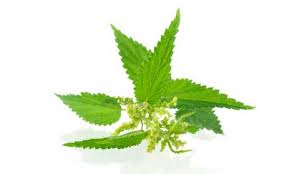 KOPRIVA
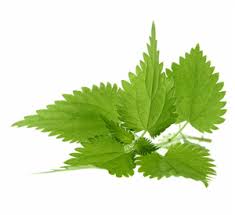 POVIJEST
zapisi o ljekovitosti datiraju još iz prvog stoljeća 

koristila se:
a) kao lijek protiv opće slabosti te kao sredstvo za čišćenje organizma

 b) za obloge protiv bolova u kostima 

 c) lijek za poremećaje sna, kod tumora slezene, za grčeve u želucu, čireve, bolesti pluća
kao tkanina koristila se još u brončanom dobu

stari Grci koristili su je za masažu protiv reumatskih bolova      

Rimljani kao hranu i lijek

u bližoj prošlosti bila je poznata kao hrana za siromahe zbog dostupnosti i lake primjene
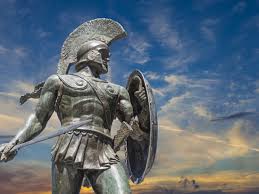 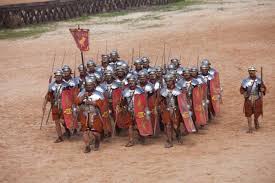 PRIČA O KOPRIVI
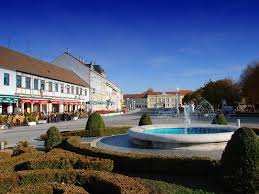 najstariji dokumenti iz 13. st. (1207. god. i 1209. god.) u kojima se spominje Koprivnica
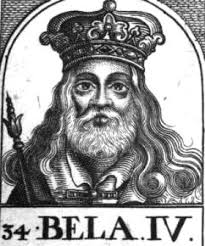 Poznata je i legenda o imenu Koprivnice iz vremena najezde Mongola 1242. kad je Bela IV. Ugarsko-hrvatski kralj bježao pred Tatarskom hordom prema moru

Tatari su mu nakon prelaska Drave bili za petama stoga je hitao prema utvrđenom Kalniku, a kad je stigao do potoka Koprivnice, negdje na prostoru današnje Koprivnice, nije sjašio s konja i smočio noge, već ga je konj u skoku izbacio iz sedla u bujne koprive kojih je ovdje bilo u izobilju

Srditi kralj nazvao je to mjesto Koprivnicom i stanovnike Koprivničancima
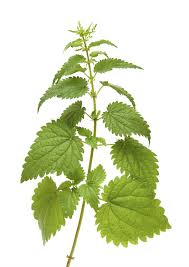 OPIS
uspravna biljka    

listovi srcoliko-šiljasti

peteljke kratke, grubo nazubljene

krhke dlačice na vrhu sa zelenosivim cvjetićima
Dijelovi biljke koji se koriste
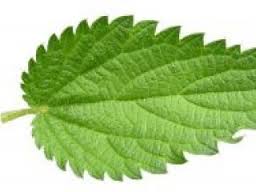 list       


                               OPREZ! 
                                    PRIPRAVCI ZA                
                             LIJEČENJE RAZLIČITIH     
                                     BOLESTI

korijen
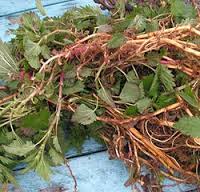 LIST
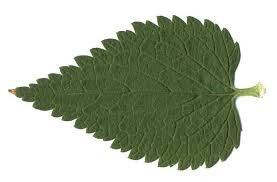 ZA LIJEČENJE:

a) reumatoidni artritis 

b) artroza

c) bolesti mokraćnog sustava, poput cistitisa
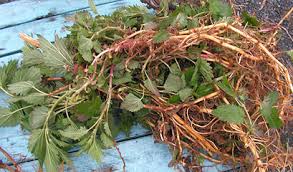 KORIJEN
subjektivne tegobe mokrenja   

često noćno mokrenje

osjećaj neugode tijekom mokrenja

tradicionalni lijek kod opadanja kose
STANIŠTE
izrazito široka rasprostranjenost

doslovno ima po cijelome svijetu
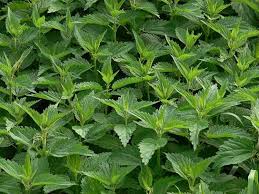 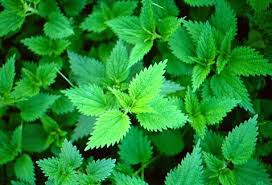 [Speaker Notes: ono čega ima na „svakom” koraku ne cijeni se baš previše, zar ne? 
Da raste samo na par mjesta svijeta vjerojatno bi joj cijena bila puno više od cijene kakvog zlata ili dijamanta. 
Kopriva ima nježnu ali sveobuhvatnu ljekovitost koja balansira mnoga područja ljudskog organizma. Ona voli hranjivo i vlažno tlo ali će se velikodušno ponuditi i ljudima krša u kakvom mini prostoru sa mrvom  hranjive i vlažne zemlje.]
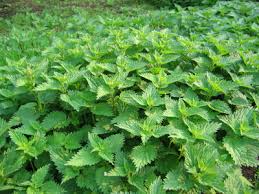 raste posvuda

 na zapuštenim livadama  

uz rub šume

na obali rijeke, potoka ili kao korov uz ograde uz koje se raslinje neko vrijeme ne čisti
SASTAV I AKTIVNE  TVARI
sadrži izrazito puno minerala   

jako puno željeza i to onog biorazgradivog kojeg organizam može iskoristiti (za razliku od onog koji se ne može apsorbirati a najčešće je u tabletama)

sadrži i obilje kalija (osobe koje dugo vremena piju lijekove za visoki tlak, zadržavanje vode u organizmu i sl.) 

sadrži i vrlo velike količine kalcija, magnezija, natrija, fosfora, magnana, bora, provitamina A  (koji je izrazito koristan kod lošeg vida noću)
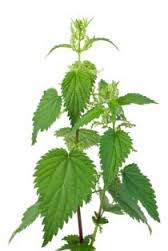 sadrži vitamin B2, C i K   

MOŽDA ZVUČI NEVJEROJATNO ALI U 100 G OVE ČUDESNE BILJKE JE VIŠE VITAMINA C NEGO U NARANČI ILI LIMUNU!
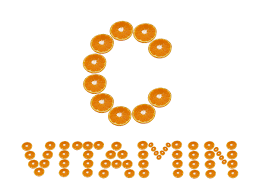 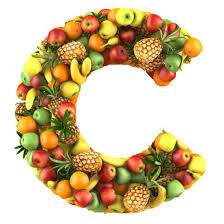 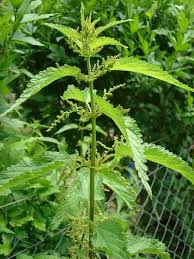 SRODNE VRSTE
postoji više od 50 različitih vrsta

„žarne” koprive su samo dvije: 

a) velika/obična kopriva 


b) te mala kopriva/žara
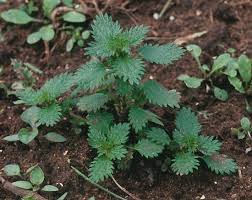 BERBA
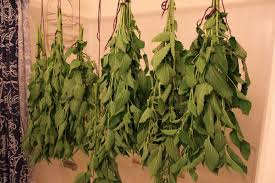 za prehranu potražite što mlađu i sočniju biljku

kratko ju blanširajte i koristite na sve moguće načine na koje biste koristili sve zeleno povrće

tijekom cvatnje bere se cijela biljka i suši u visećim snopovima na prozračnom i toplom mjestu u hladu

korijen se vadi u proljeće ili jesen

ako želite najbolje od najboljeg berite smo lišće koje je na „ćupiću” vrha biljke ( cca 5-10 cm) 

takvo lišće ima nevjerojatno jaku ljekovitu i energetsku snagu
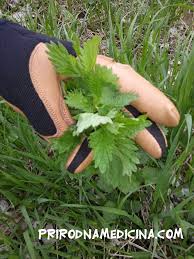 LJEKOVITA ČUDA KOPRIVE
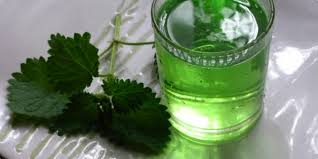 lijek za mnoge tegobe

često se preporučuje slabokrvnim ljudima       

korisna i kao diuretik – poboljšava rad bubrega i potiče mokrenje

oblozi pomažu i kod gihta 
	
utječe na izmjenu tvari u organizmu

potiče izlučivanje probavnih sokova i probavu masnoća

preporučljivo je koristiti kod hladnih ruku i nogu
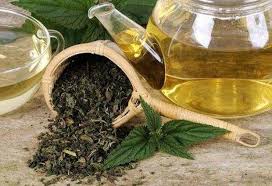 često se primjenjuje za  podizanje razine željeza i općeg stanja slabokrvnih osoba jer utječe na stvaranje većeg broja crvenih krvnih zrnaca

odlična za jetru, kao i čišćenje žučnih i bubrežnih kamenaca

pozitivno djeluje na gušteraču i regulaciju razine šećera u krvi
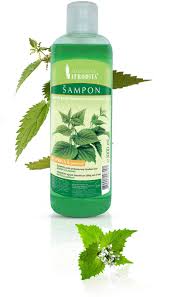 vrlo je korisna i za osobe koje pate 
od alergija, posebno peludnih alergija

koristi se i za jačanje korijena kose

preporučuje se kod infekcija u ustima ili upala desni

čaj pročišćava krv, pa je koristan kod kožnih oboljenja, bubuljica i akni
OPREZ!
kopriva nije za ljude s visokim tlakom

ne smije se konzumirati nekuhana jer može oštetiti bubrege

kod česte primjene treba pripaziti na gubitak kalija te uzimati hranu bogatu tim mineralom
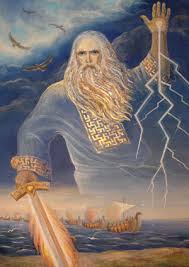 ZANIMLJIVOSTI
drugi naziv KRALJICA BILJA

švedski znanstvenik Abbe Kuenzle tvrdi, da bi kopriva odavno nestala sa lica zemlje, ako ne bi imala žalce - životinje i insekti bi ju odavno pojeli

 u germanskoj mitologiji bila je simbol boga munje
prema narodnom vjerovanju, munja nikada neće udariti u koprivu, i od toga dolazi poslovica:  NEĆE GROM U KOPRIVE

postoji mit da kad kokoši jedu sušene koprive, poveća se broj izlegnutih jaja

koprive se tradicionalno beru na VELIKI ČETVRTAK I VELIKI PETAK
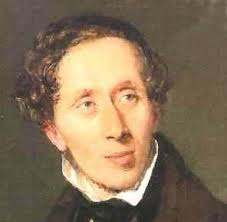 u knjizi Hansa Christiana Andersena "De vilde svaner" se spominje kako je princeza morala satkati kaput od kopriva da bi razbila urok bačen na njezinu braću

u Ujedinjenom Kraljevstvu se od 1986. održava Stinging Nettle Eating Championship, natjecanje u jedenju kopriva
LITERATURA
http://studio-martina-natura.hr/2013/04/22/kopriva-kraljica-bilja/

https://hr.wikipedia.org/wiki/Kopriva
PRIPREMIO:
Matija Haldek, 5.b

Hvala na pažnji!